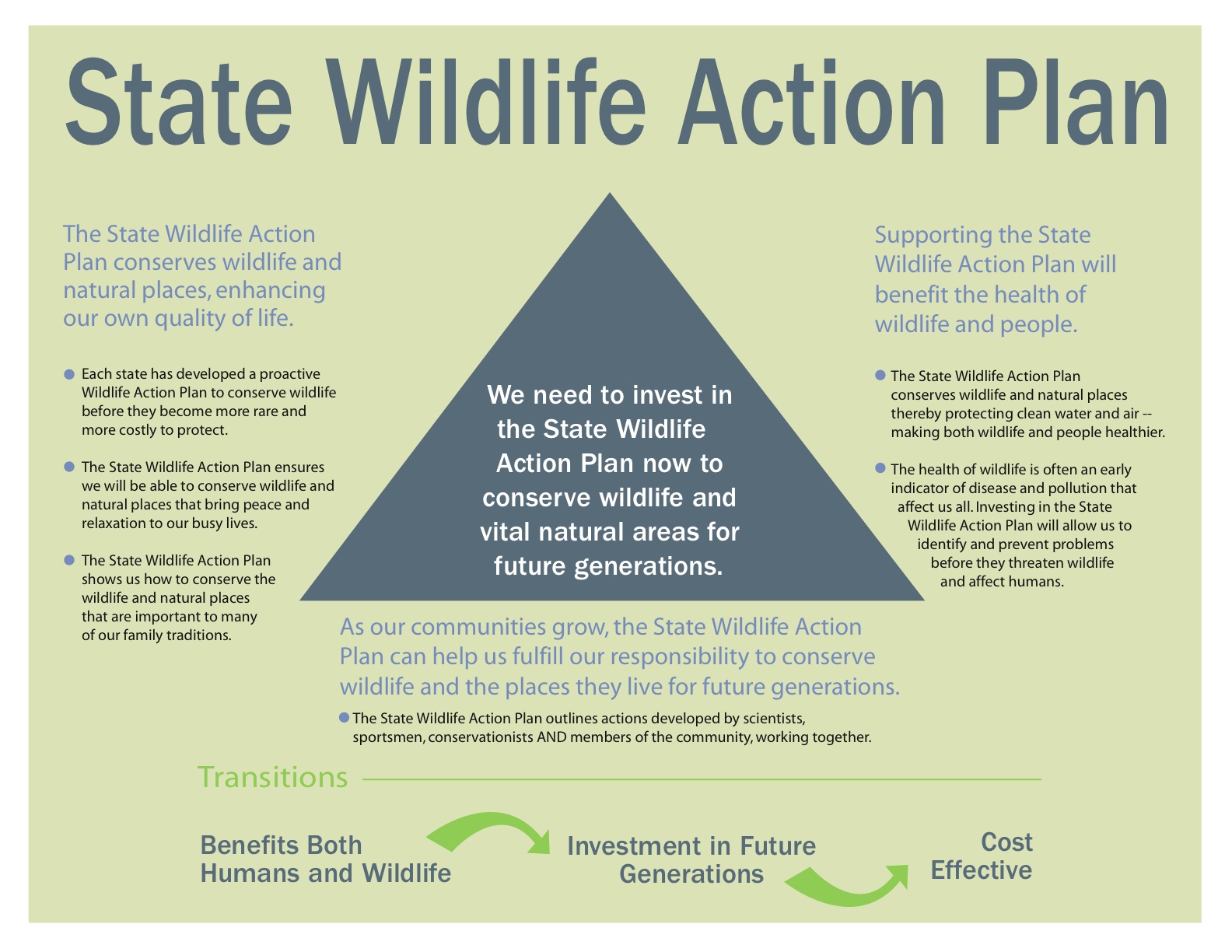 What we want
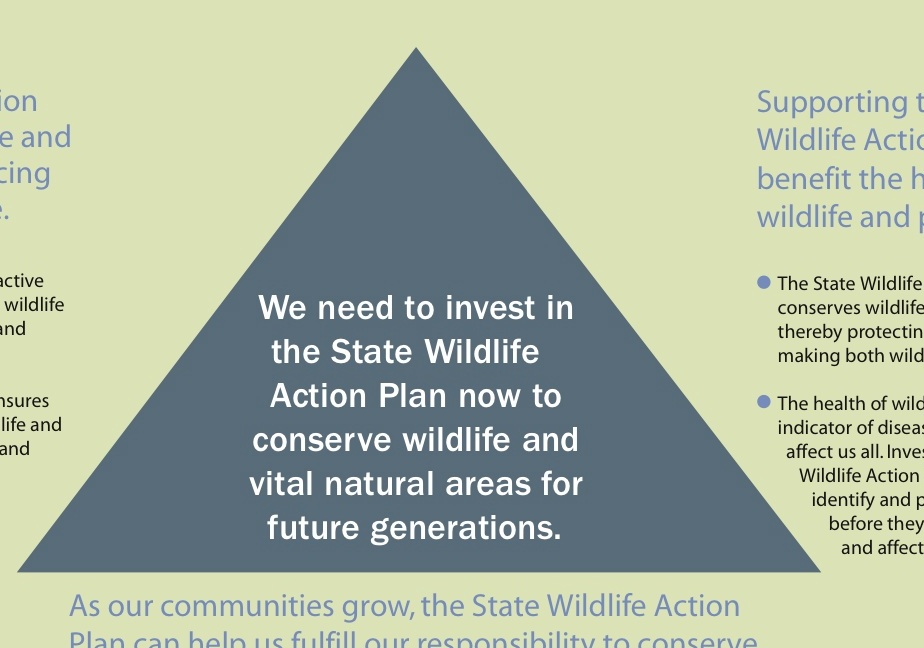 Where we meet public opinion
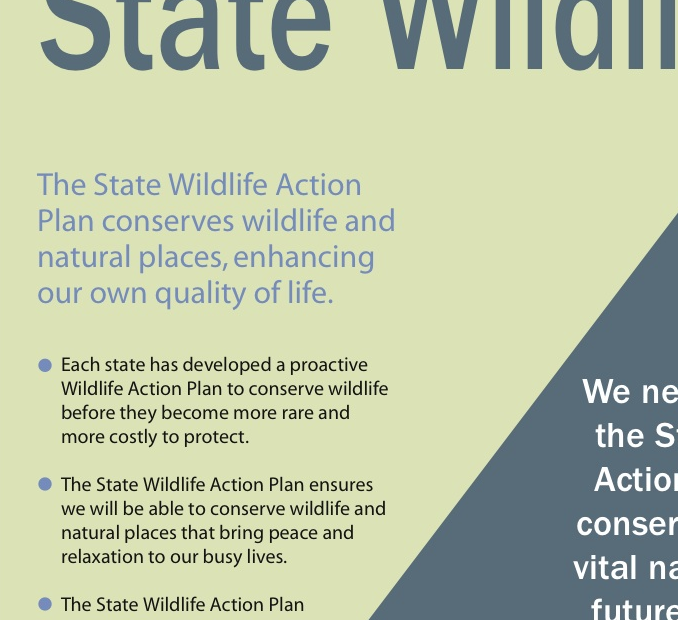 Getting back to our ground
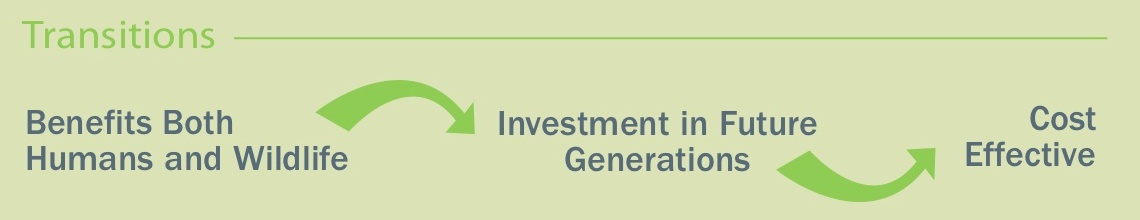